Software Performance Engineering: Intro
Andy Meneely
Fall 2017
What is performance?
Performance is the ability to perform defined sets of activities within measurable boundaries, such as:
Response time
Speed
Scalability
Power usage
Throughput
Utilization
Memory usage
(…many more…)
Performance is not optional
Performance is the first thing customers notice

Can make the difference between you and a competitor
How often do you informally evaluate the performance of your web browser?
How many times have you changed to something else because it’s faster?

Can be critical to the domain
Flying airplanes
Healthcare monitoring
Self-driving cars
…etc.
Performance is a non-functional requirement
Functional requirements define what your system does
Non-functional requirements define what your system is
A non-functional requirement is one that cuts across all of your features

Non-functional reqs are emergent properties of systems
The pieces must work together to make the whole 
No single feature makes your system performant
…but a single feature could make your system non-performant!

Other non-functional requirements: accessibility, compliance, readability, security, testability, safety, extensibility, usability, etc.
Performance is measurable
(Unlike most non-functional requirements)
We can leverage some simple math to improve the performance of our systems
Testing is repeatable
Systems are predictable
Thus, we can use the scientific method on our own systems in ways that we never have before
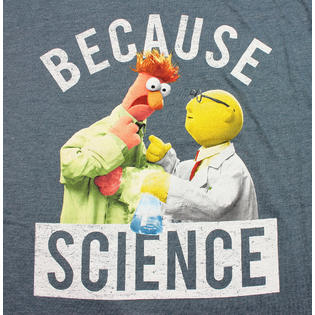 What is SPE?
Software Performance Engineering (SPE) is a systematic approach to the development of software systems to meet performance requirements.
Adding consideration of performance requirements into every stage of the SDLC
Requirements  Performance Requirements
Analysis  Queuing theory, Algorithm choices
Design  Architecture choices, Tech choices, 
Implementation  optimization
Testing  Stress testing, debugging, profiling
All developers should have an awareness of performance at all times, and…
The industry also employs performance experts as their full time job
Example Job Ads
Use home-grown and commercial tools to measure, analyze, and characterize performance, robustness, and scalability of the EdgeSuite Platform
Serve as a technical point of escalation to operations and customer care
Debug complex service issues: service incidents, complex customer setups, field trials, performance issues, and availability issues. 
Members of this team will work with developers to tune system performance, provide technical guidance to architects building customer applications, and help our customers continue to achieve unprecedented levels of performance and scalability.
Familiarity with data analysis. Experience in network operation and monitoring. Depth networking principles and implementation, including TCP/IP, UDP, DNS, HTTP, and SSL protocols a plus. Thorough understanding of distributed systems
Experience with principles of software development and design
Borrowed from: http://web.cs.wpi.edu/~jb/perf/Lectures/Performance_Engineering.ppt
SPEs Get Tough Questions
When should we optimize for performance?
“Premature optimization is the root of all evil” –Donald Knuth
Is it worthwhile to make this system take advantage of multi-core processing?
Development time vs. performance improvement
Architectural choices
The individual pieces aren’t slow, but the overall system is. Where is the problem?
Will the system cope with maximum loads, when we need it the most?
How will this port to mobile devices in terms of battery life?
What will the performance impact be of increasing user base?
Class Topics
Performance analysis
Metrics
Probability distributions
Basic queuing theory
Performance testing
Scalability
Technology-specific areas
Compiler optimizations
Relational database optimization: query execution, indexing
Web performance
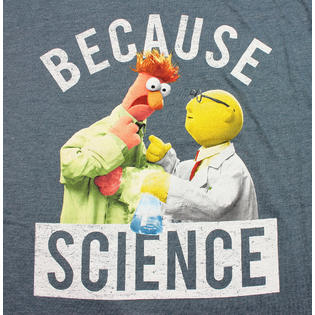 Lab Reports
(This is a significant part of your grade!)
Each week, you will be given a new topic to research
You refine the research questions!
You decide on the technology (e.g. programming language, database, etc.)
You do/find the implementation(s)
You find and learn the measurement tools needed
You do the analysis to answer the question
Lab reports are due by Monday
You will meet with your group of 3-4 people. Present your work in ~8-10 minutes
Group provides feedback. Feedback is graded.
Your lab report is due Monday night, we will grade them Tuesday mornings.
I may call on you to present one of your past lab reports
Labs: Research Questions
We give you broad questions, you refine it to research questions

A research question should be specific, measurable, and an answerable question
If the “it depends” answer is far too complex, it’s a bad question!
Yes/no questions are good, but the main thing is answerable

Bad questions:
“Is iOS faster than Android?” Too broad.
“Is X noticeably longer than Y?” Not very measurable
“What makes X so slow?” Not very answerable

Good questions:
“Does switching from Bubble Sort to Quicksort improve performance by more than 10% for arrays under 100 elements?”
“At what size table does PostgreSQL change its query plan for executing sub-queries with indexes?”

Be curious! Use your own curiosity as a guiding light. The best scientists are curious by nature.
Labs: Workloads
The performance of the system is directly related to how it is used
Most labs will have an element of data generation to it
Sometimes we download data too

The world is not random!
Computer scientists abstract out everything to random vars
Software engineers must think about how the system sits in context

…but random numbers are helpful for modeling real life when used properly
Labs: Scalability
Every lab report will ramp up the scale of the system under test
Bigger inputs
Bigger tables
More traffic
Always start very small, then ramp up.
You might be surprised at what happens in the small scale
Ramp up to whatever your computer can comfortably handle. Push your limits!
Charts are a great way to show scalability.
Labs: Repeatability
Every lab must employ repeated sampling of measurements
If you are not providing similar results every time, then examine your environment. 
Turn off cloud sync stuff
Close the browser
Close email programs
etc.
Provide the mean and standard deviation of any set of sampled measurements
How much to sample? Whatever is feasible for you. N=1000 is a good starting point.
Combined with scalability, this can be a lot of measurements:
e.g. Sorting algorithm X, array size of A, n=1000
Submitting Labs
GoogleDocs for documentation
Include any figures in the document too. 
You can even put raw data in there if you want (but be considerate about peoples’ hard drives)
One lab document per lab report
GitLab for code
Create one repository for yourself on https://kgcoe-git.rit.edu. Use this for the whole semester.
Add me (axmvse)  and the TA (bsm9339) as a “Reporter” on the repository
Don’t share with teammates, but feel free to bring up your code in the lab meeting
Put each lab’s code in a separate folder in the root of the repo
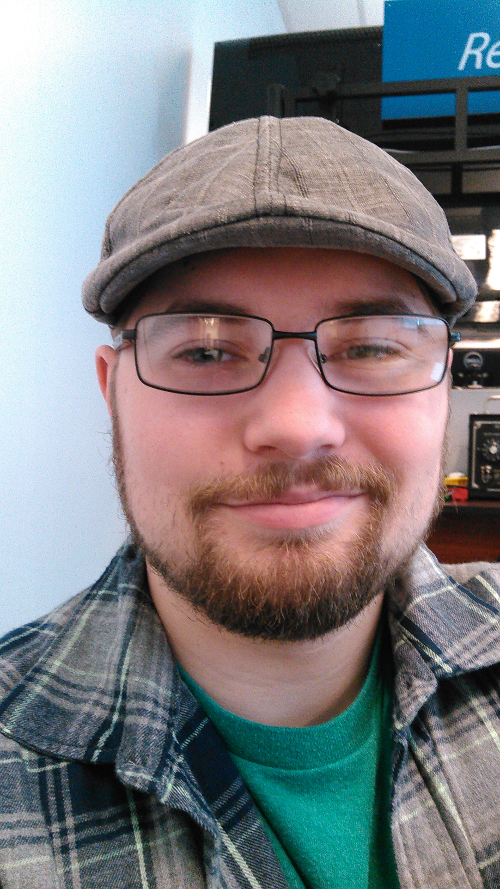 TA
Ben Meyers
Has taken this course before
SE Major
Is a PhD student now

Office hours: Tuesday, Thursdays11am-12pmSSE or Team Rooms
First lab: Sorting arrays
Technology: any programming language you desire. 
You may implement your own. You may use built-in libraries as long as you provide proof that they are the algorithm you expect to be testing
… to the website!!

http://www.se.rit.edu/~swen-549/performance/